◆KONAN サーティフィケイトにおける分野ごとのカラーイメージ
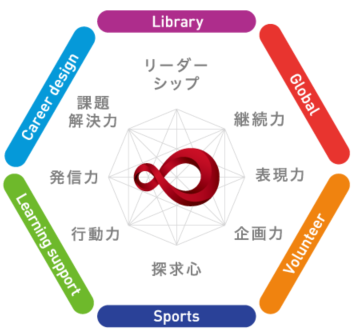 ◆甲南学園マーク
◆大学名のローマ字表記
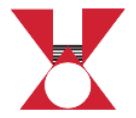 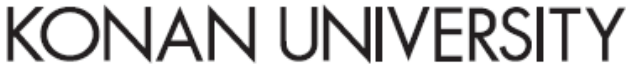 または
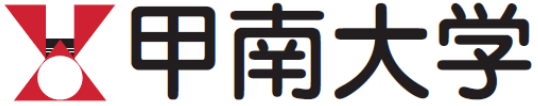 （参考）ソーシャルビジネス・アントレプレナー育成プログラムにおけるオープンバッジ
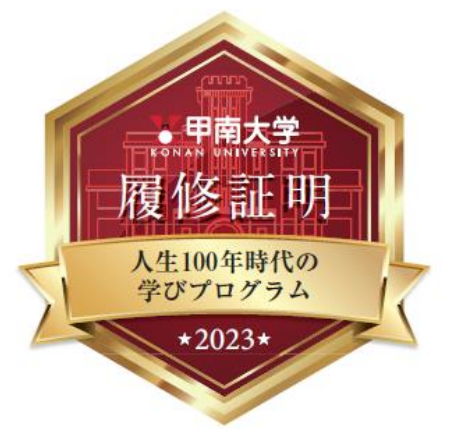